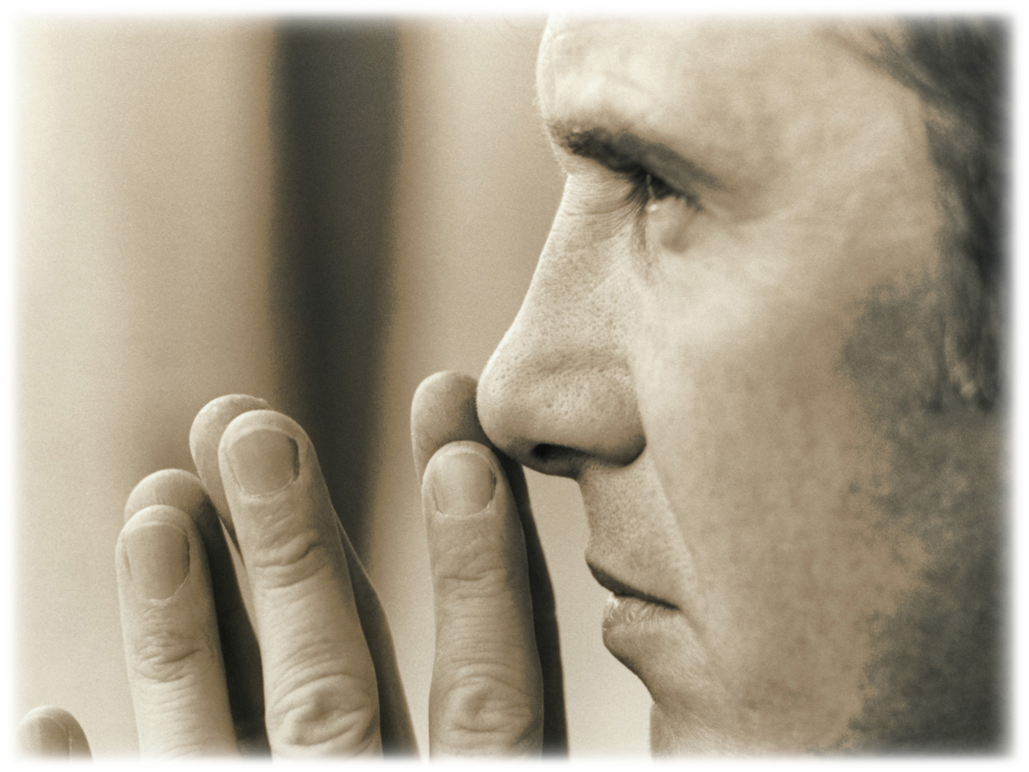 26 Ħadd
matul is-sena
www.ofm.mt
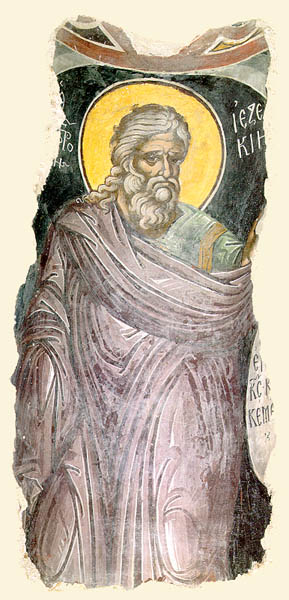 L-1 QARIQari mill-Ktieb tal-Profeta Eżekjel.Eż 18, 25-28
Dan jgħid il-Mulej: Intom għidtu: M’hijiex sewwa l-imġiba tal-Mulej! Issa isimgħu, dar Iżrael: Forsi l-imġiba tiegħi m’hijiex sewwa? Mhux l-imġiba tagħkom li m’hijiex sewwa?
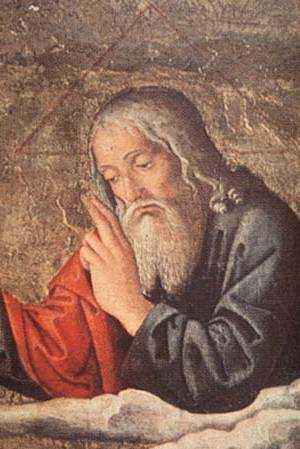 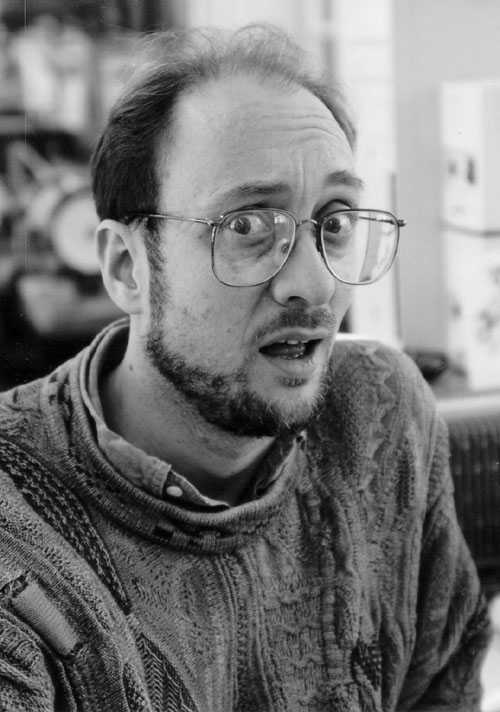 Jekk wieħed ġust jitbiegħed mill-ġustizzja tiegħu u jagħmel il-ħażen u jmut minħabba dan, minħabba ħżunitu jkun miet.
Imma jekk il-midneb jerġa’ lura mid-dnub li jkun għamel, u jagħmel il-ħaqq u l-ġustizzja, hu jsalva ruħu. Għax ikun intebaħ u reġa’ lura mid-dnubiet kollha li jkun għamel, u jibqa’ ħaj u ma jmutx.
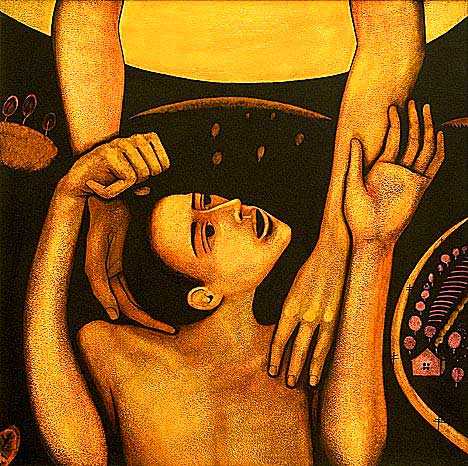 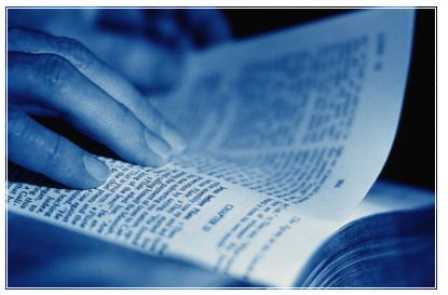 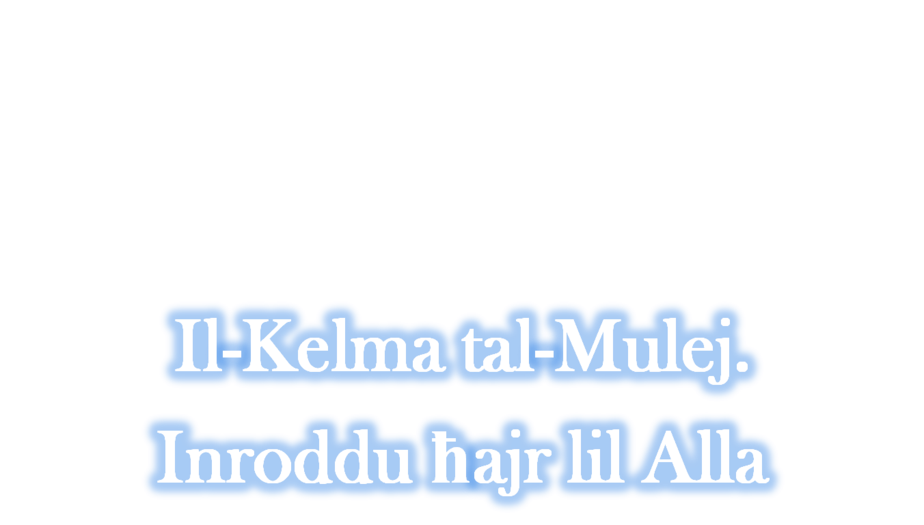 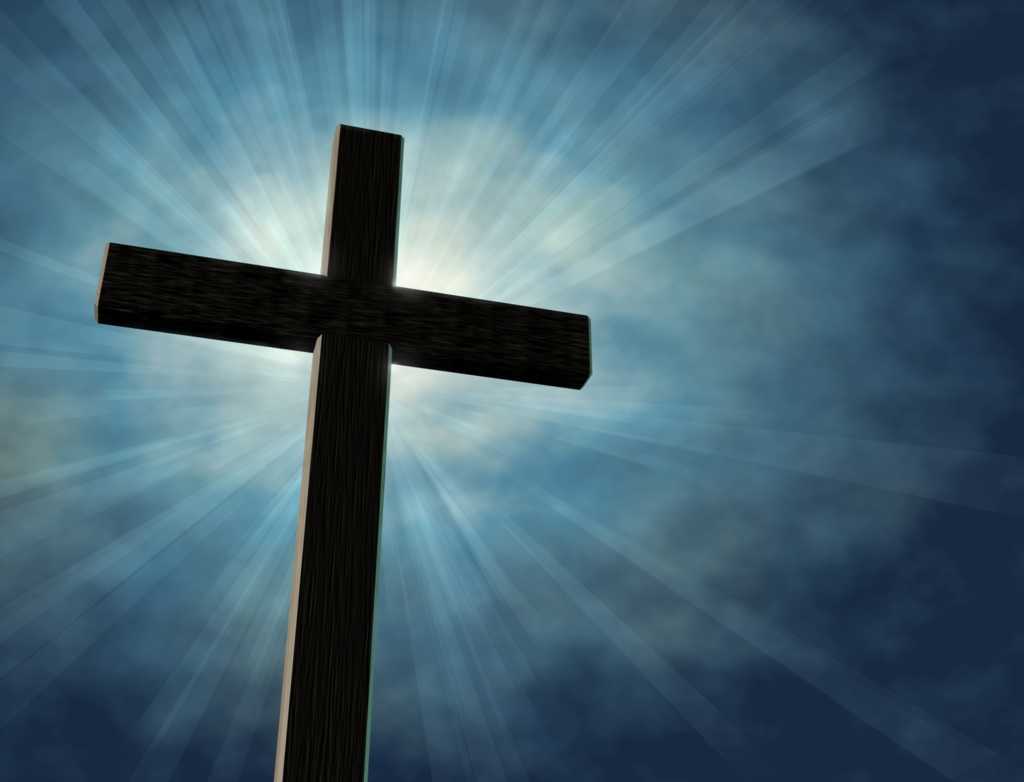 SALM RESPONSORJALI  Salm 24
Triqatek, Mulej, għarrafni,
il-mogħdijiet tiegħek għallimni.
Mexxini fis-sewwa tiegħek u għallimni,
għax int Alla tas-salvazzjoni tiegħi.
Għalik nixxennaq il-jum kollu. R/.
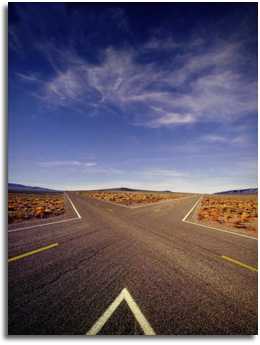 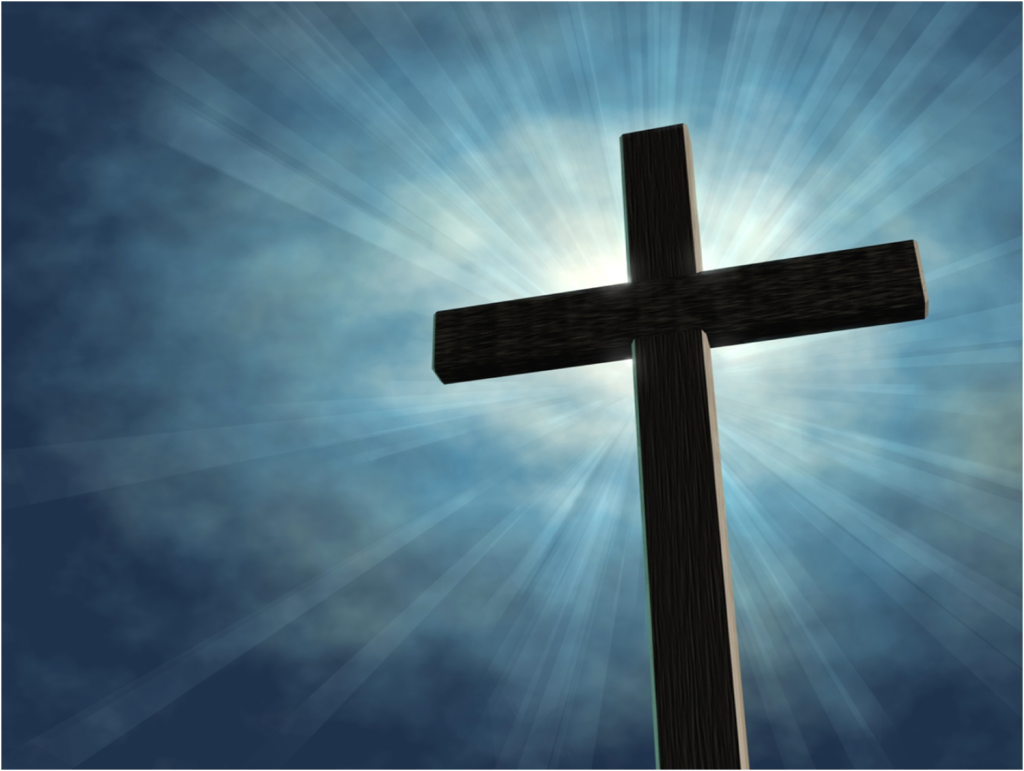 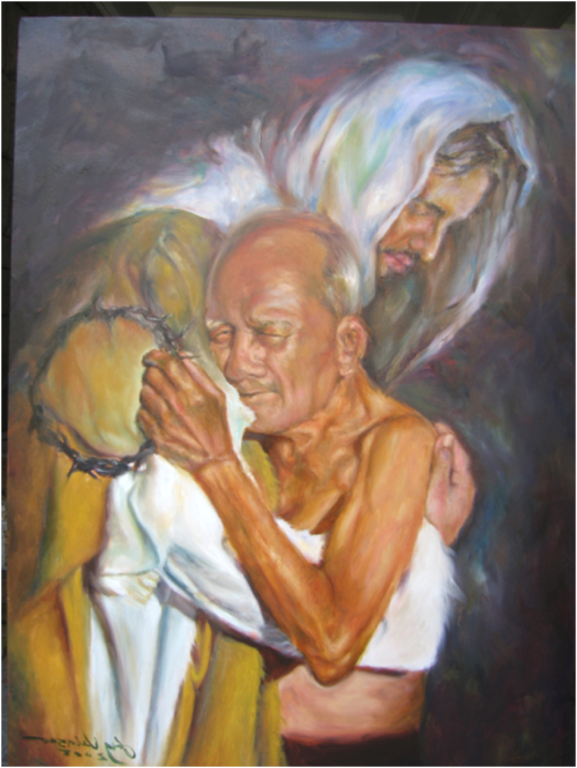 Ftakar fil-ħniena 
u fit-tjieba tiegħek,
għax huma minn dejjem, Mulej.
Tiftakarx fil-ħtijiet 
u fid-dnubiet ta’ żgħożiti:
inti tajjeb, Mulej;
ftakar fija skond 
it-tjieba tiegħek.       
R/.
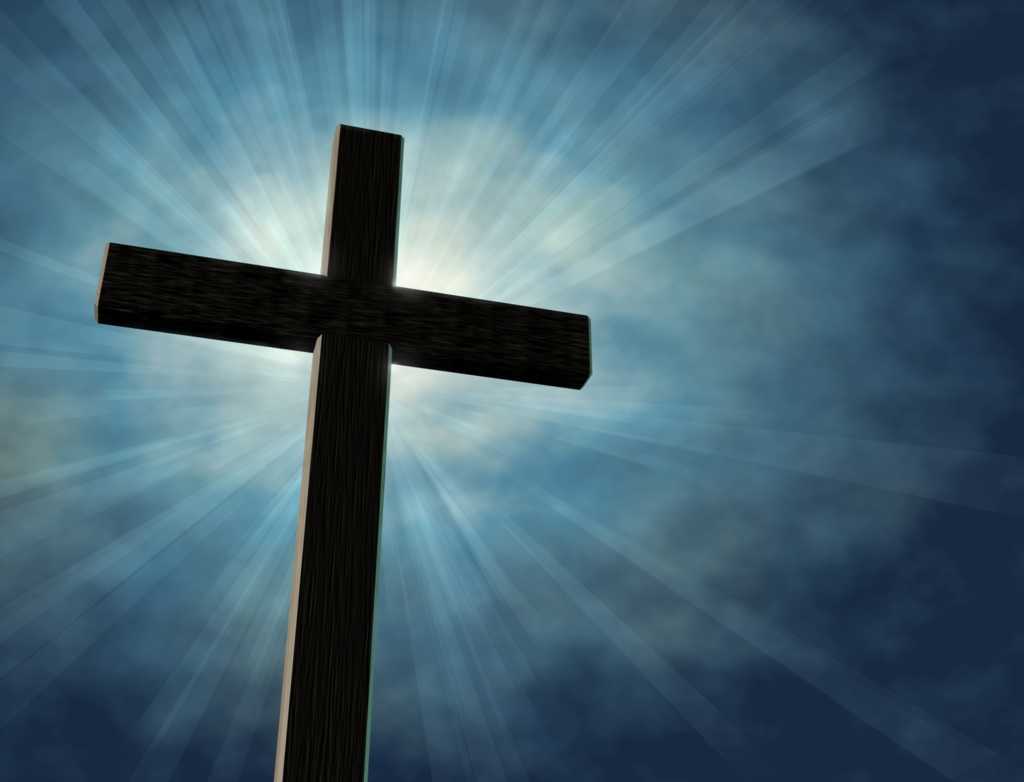 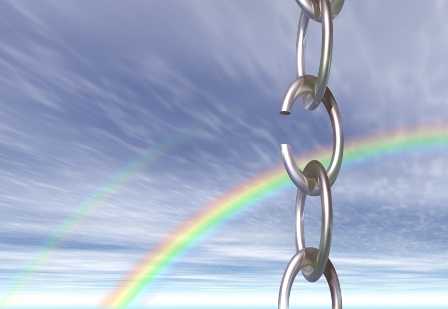 Tajjeb u sewwa 
l-Mulej;
għalhekk juri triqtu 
lill-ħatja.
Imexxi l-imsejkna 
fis-sewwa,
jgħallem lill-fqajrin 
it-triq tiegħu.
R/.
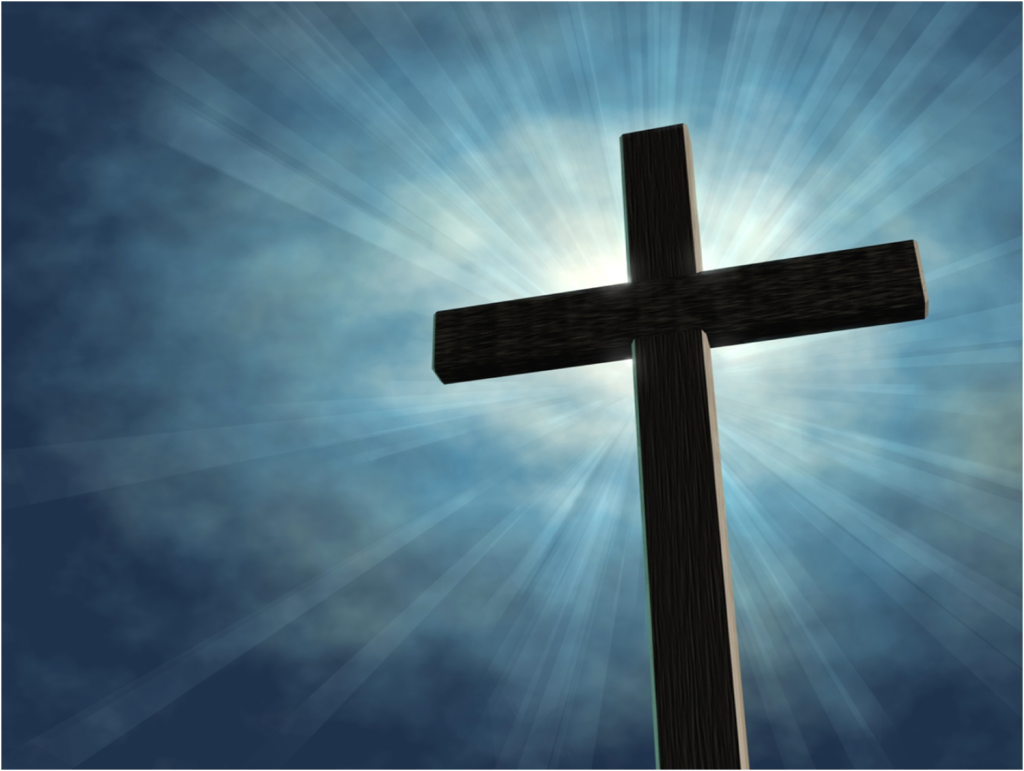 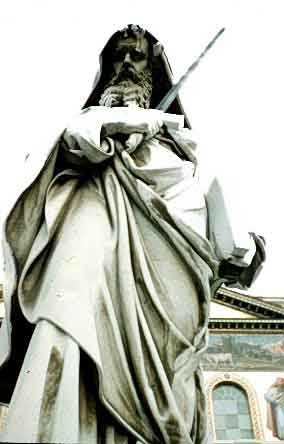 Qari                mill-Ittra ta’ San Pawl Appostlu lill-Filippin.Fil 2, 1-11
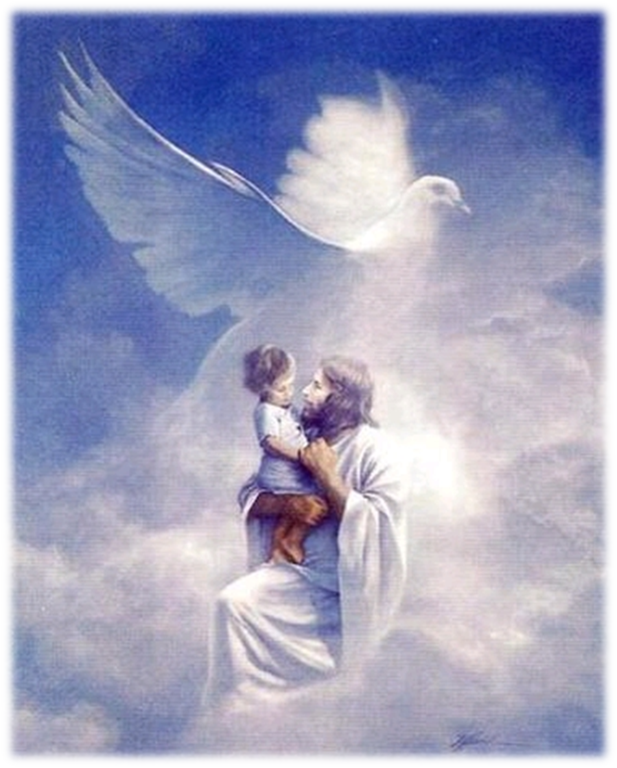 Ħuti, jekk hemm fikom xi faraġ fi Kristu; jekk hemm xi kelma ta’ ħlewwa fl-imħabba; jekk hemm xi xirka fl-Ispirtu; jekk hemm xi ħniena u mogħdrija; kunu fehma waħda u mlewni bil-ferħ!
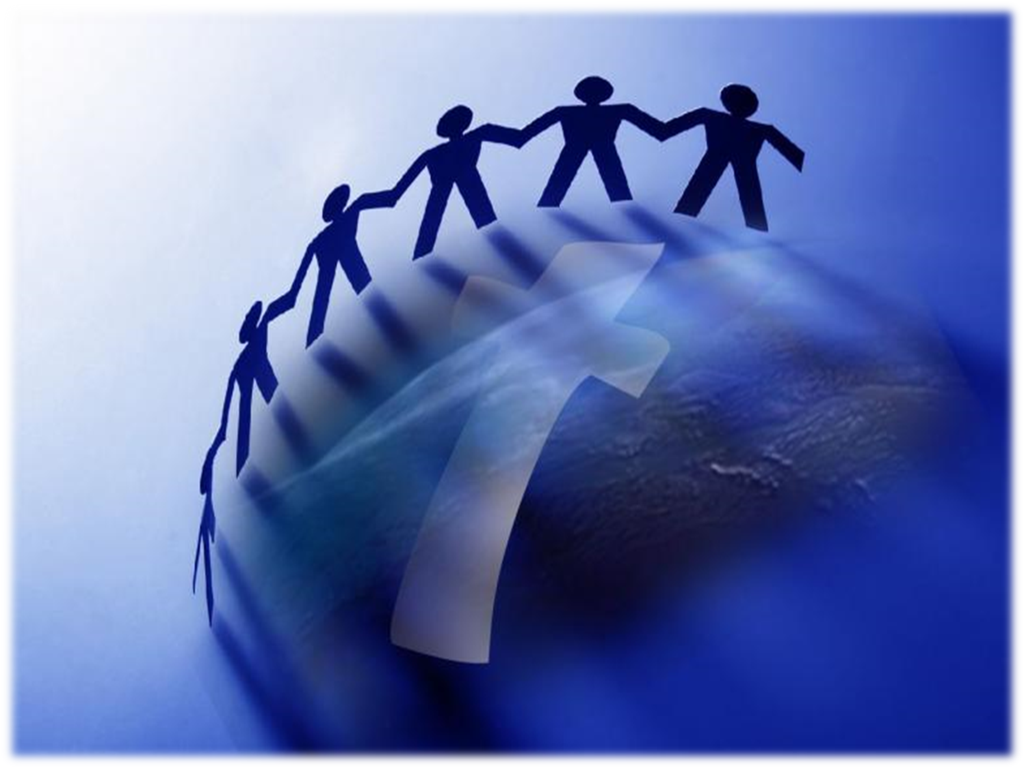 Ħa jkollkom l-istess imħabba, u ruħ waħda u ħsieb wieħed
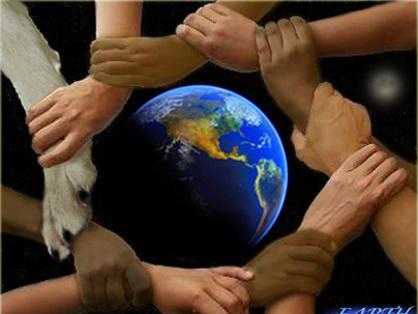 Tagħmlu xejn b’pika ta’ partit, anqas għall-ftaħir fieragħ; imma kunu umli u kull wieħed minnkom iqis lill-ieħor aħjar minnu.
Ħadd minnkom ma għandu jfittex li jaqbillu, imma li jaqbel lil ħaddieħor.
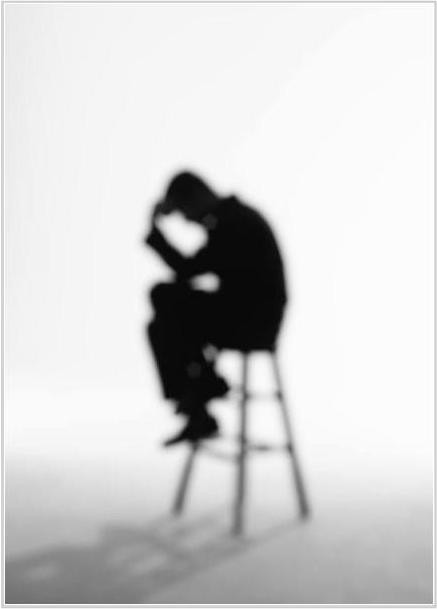 Aħsbu bħalma kien jaħseb Kristu Ġesù: hu li għad li kellu n-natura ta’ Alla, ma qagħadx ifittex tiegħu li hu daqs Alla,
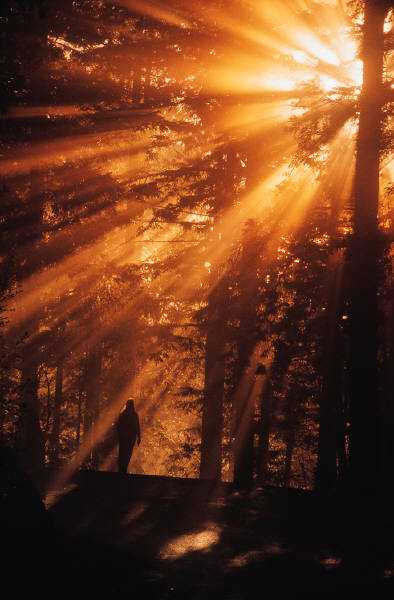 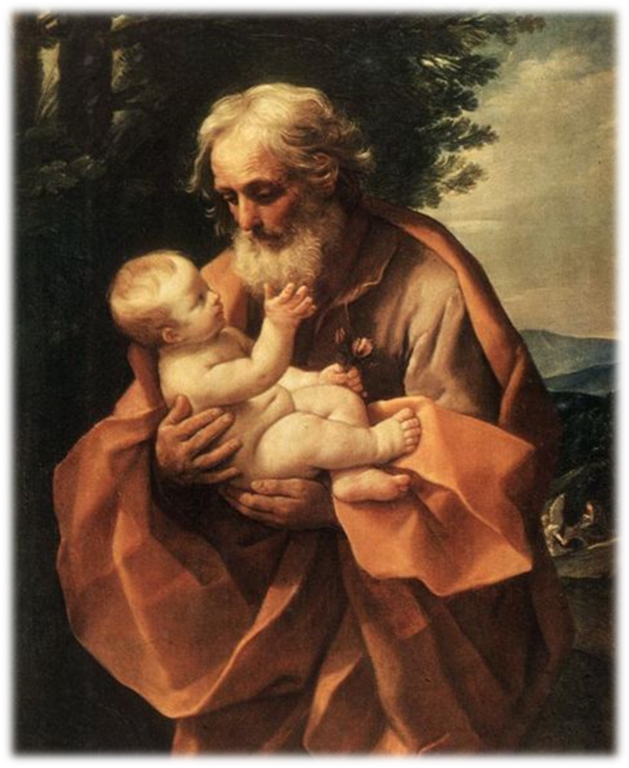 iżda xejjen lilu nnifsu billi ħa n-natura ta’ lsir; 
sar jixbah lill-bnedmin, u deher minn barra bħala bniedem;
ċekken lilu nnifsu,
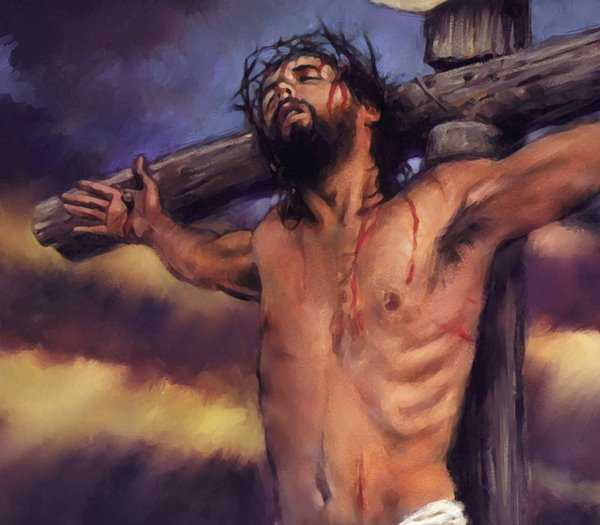 billi obda sal-mewt, anzi sal-mewt tas-salib.
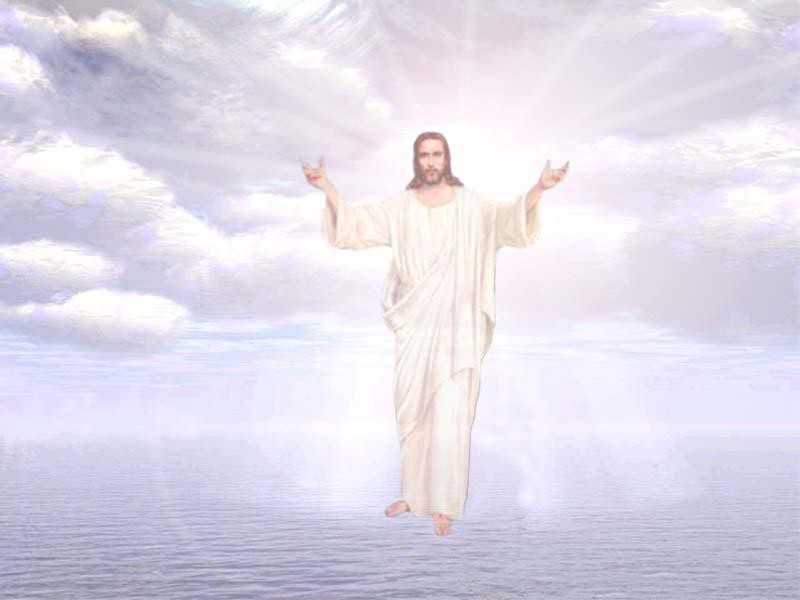 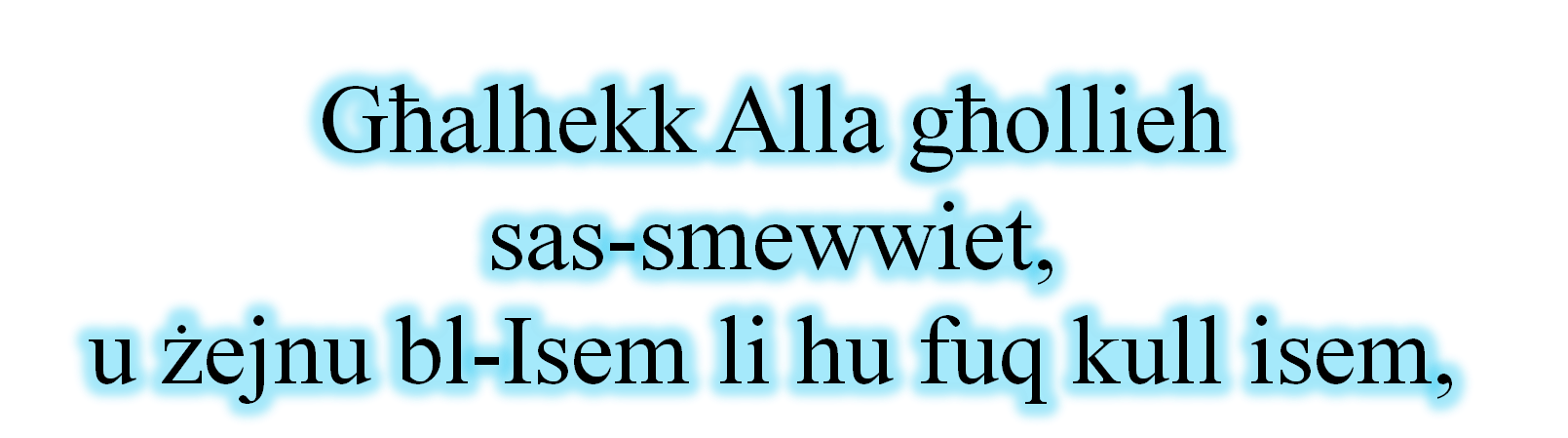 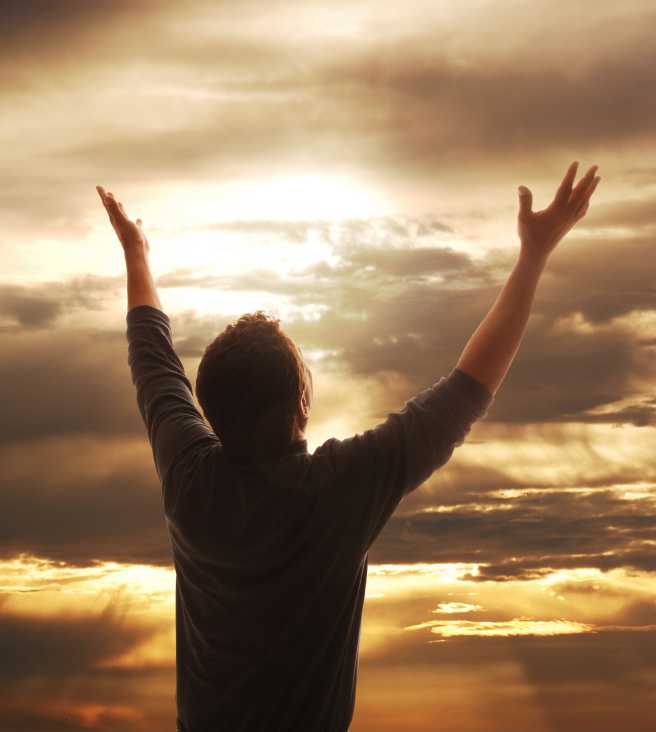 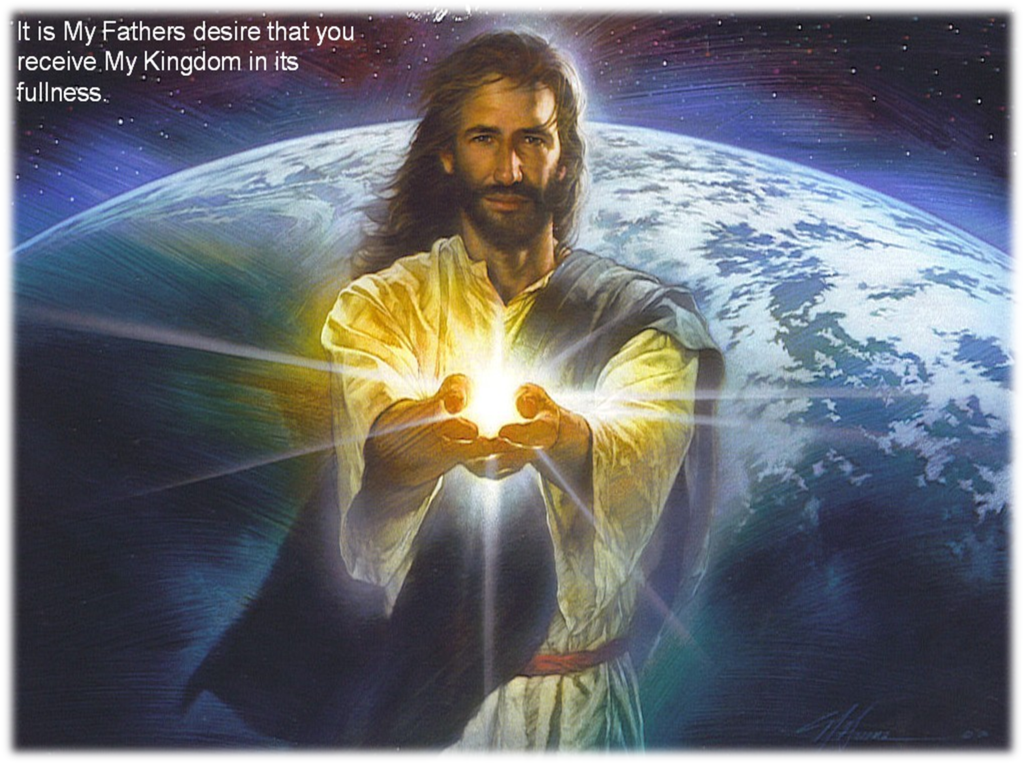 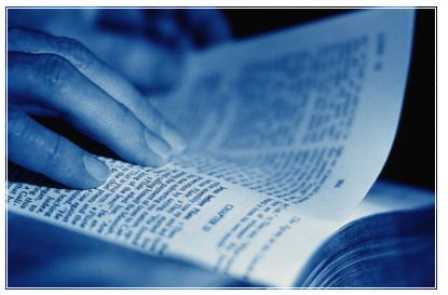 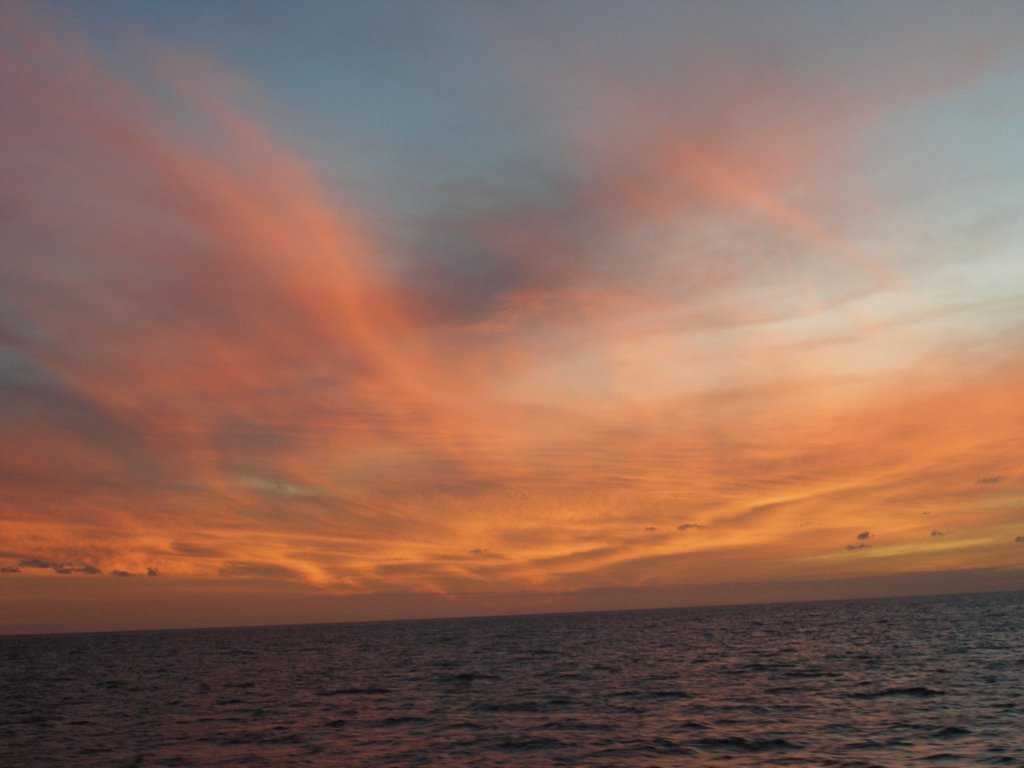 Hallelujah. Halleluljah.
In-nagħaġ tiegħi jisimgħu leħni,
u jiena nagħrafhom, u huma jimxu warajja.

Hallelujah.
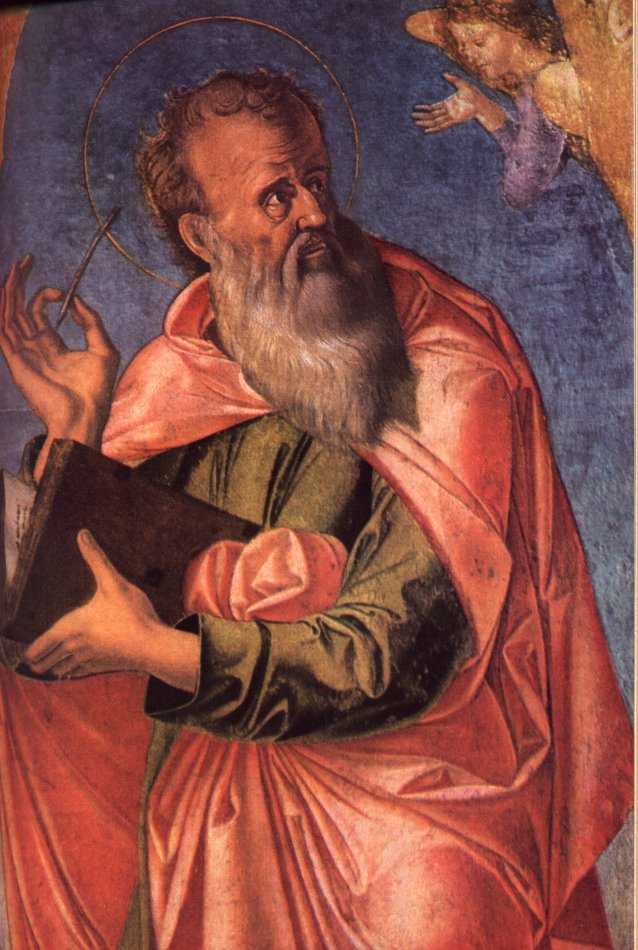 Qari                   mill-Evanġelju           ta’ San Mattew.Mt 21, 28-32
F’dak            iż-żmien: Ġesù qal lill-qassisin il-kbar u                   lix-xjuħ             tal-poplu: “Intom x’jidhrilkom?
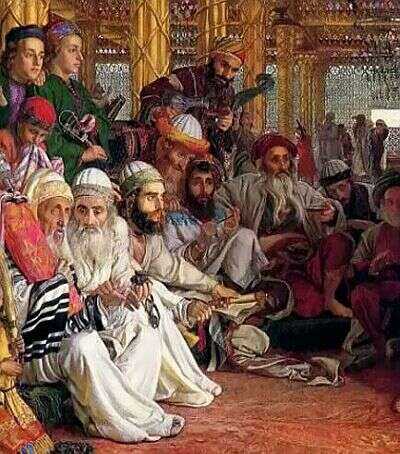 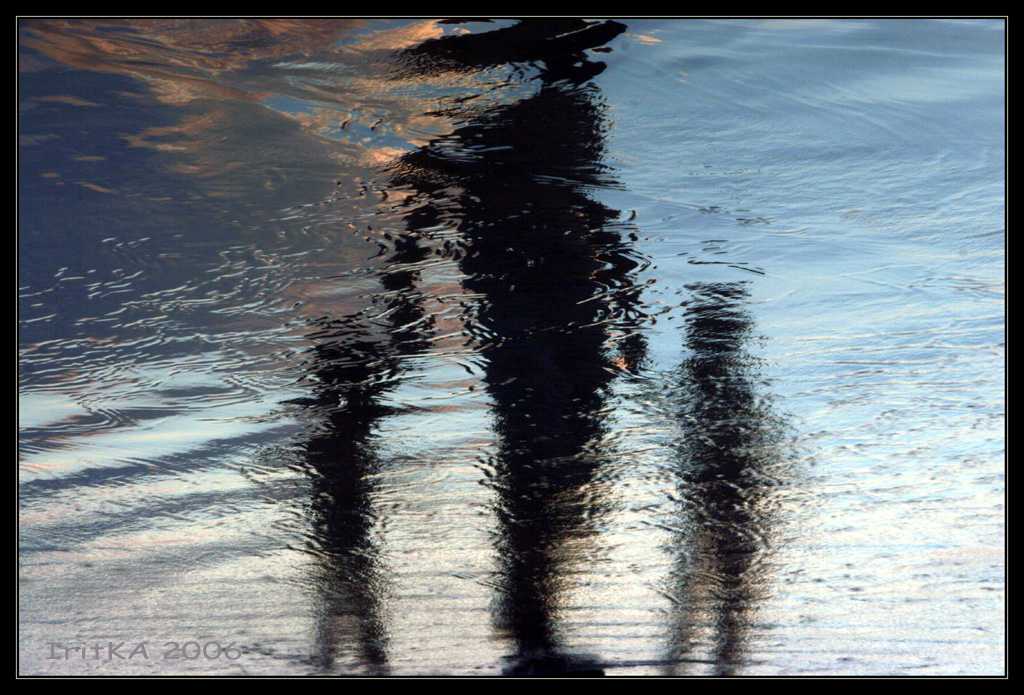 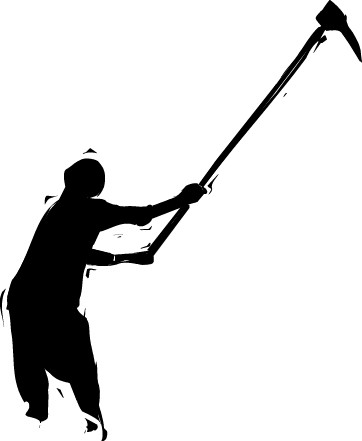 ’ Dak qallu, ‘Ma rridx.’ Iżda mbagħad biddel il-fehma u mar.
Resaq fuq l-ieħor u qallu l-istess. ‘Arani sejjer, sidi, qallu dan; u ma mar xejn.
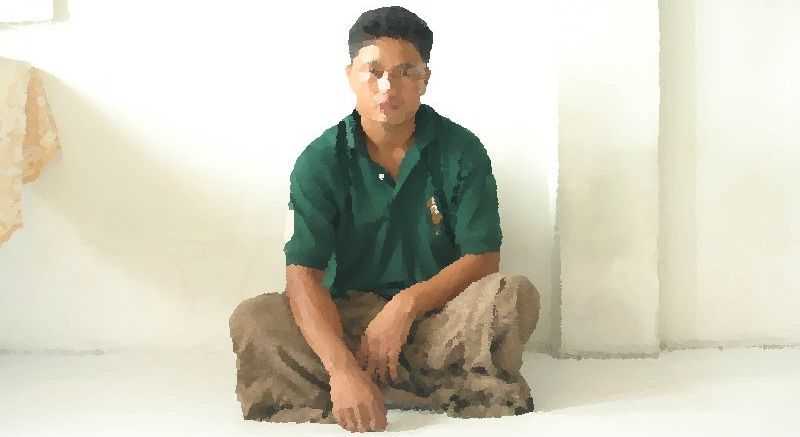 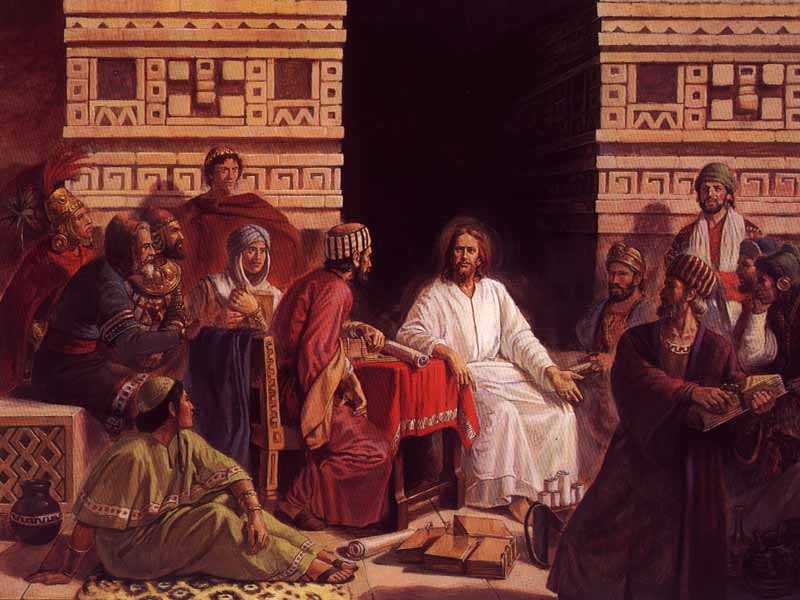 Min minnhom it-tnejn għamel kif ried il-missier?”
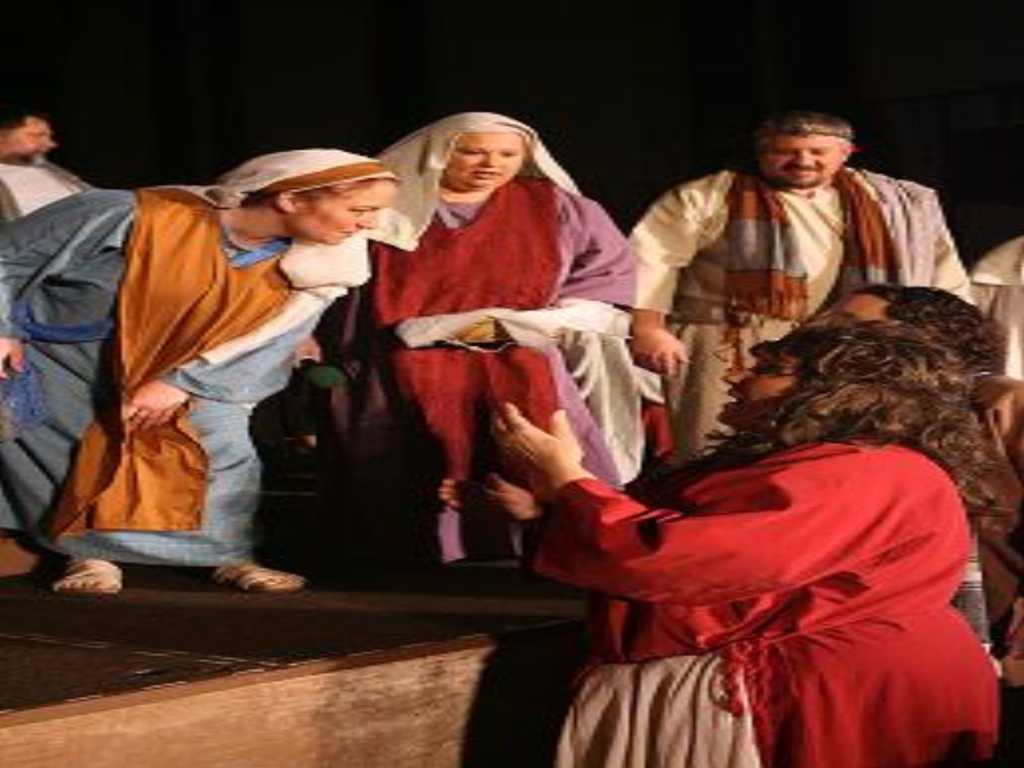 “L-ewwel wieħed”, weġbuh. U qalilhom Ġesù: “Tassew, ngħidilkom, li l-pubblikani u n-nisa tat-triq deħlin qabilkom fis-Saltna ta’ Alla.
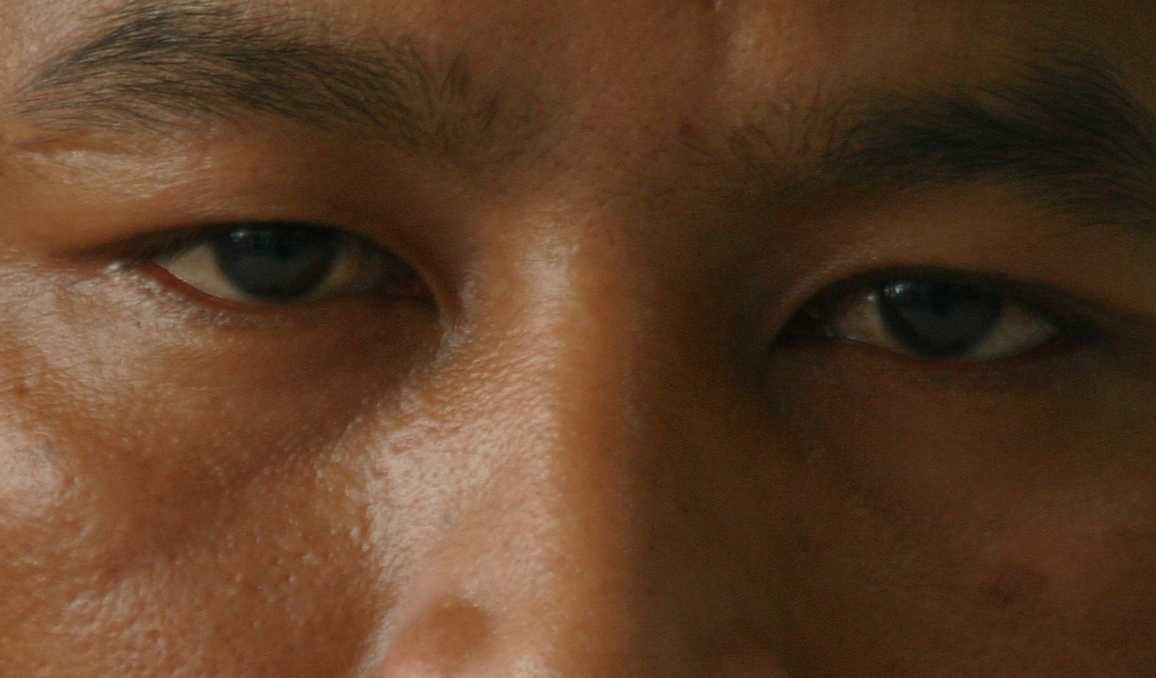 Għax Ġwanni ġie għandkom miexi fit-triq tal-ġustizzja, u intom ma emmintuhx
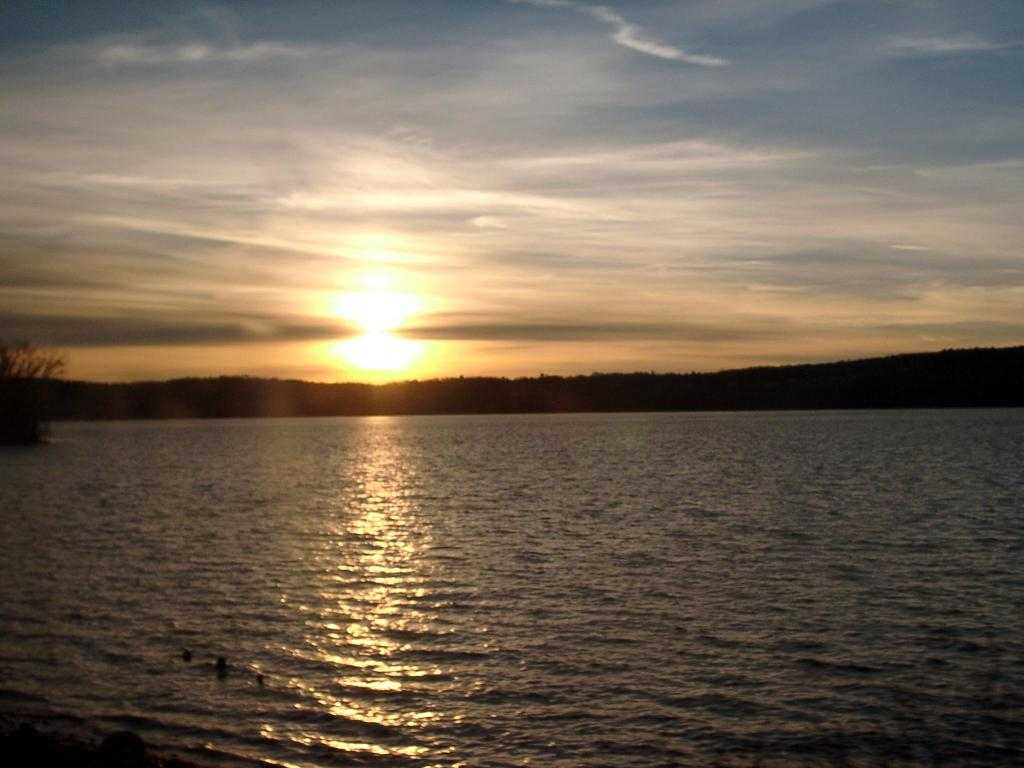 iżda l-pubblikani u n-nisa tat-triq emmnuh; u għalkemm intom rajtu dan kollu, bqajtu sa la ħħar ma biddiltux il-fehma tagħkom, u ma emmintuhx”.
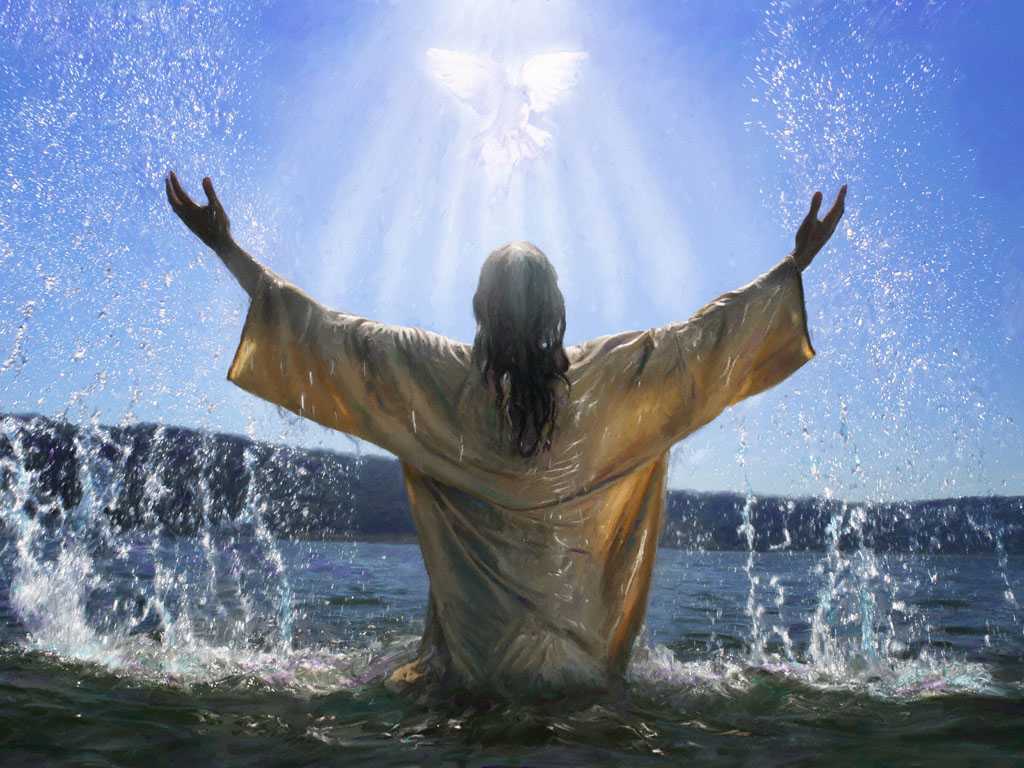 Tifħir lilek Kristu
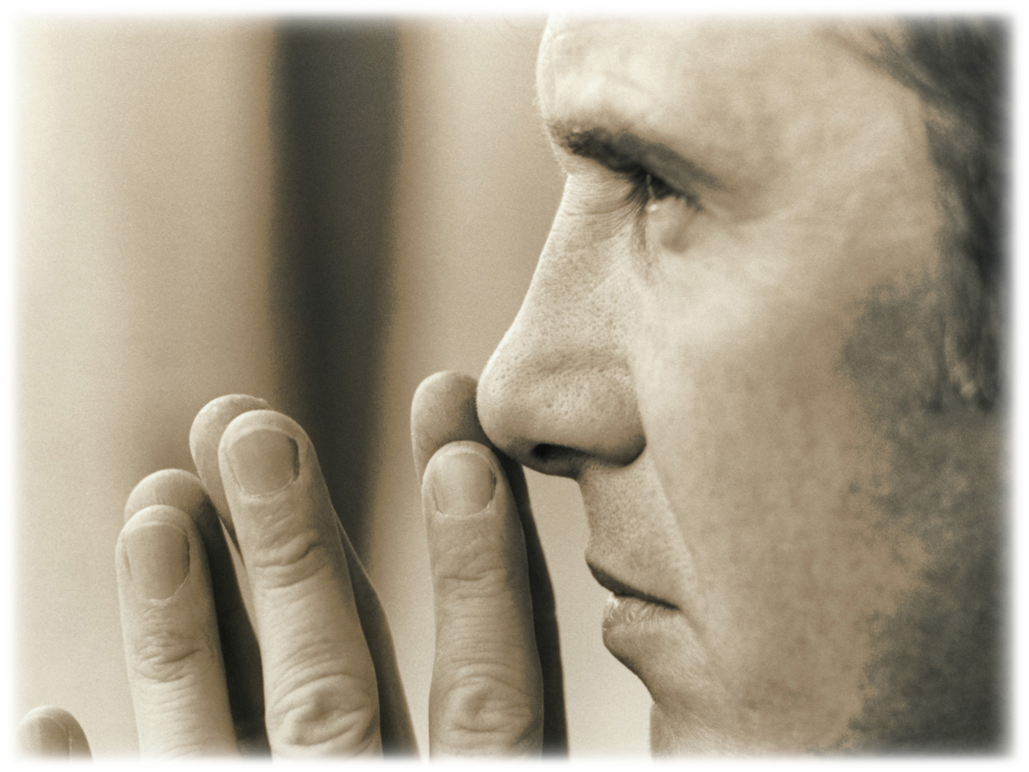 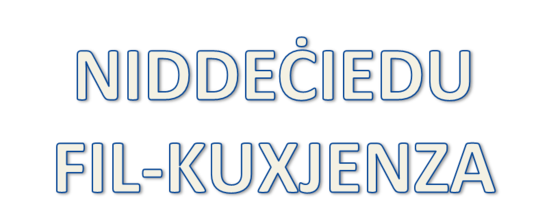 26 Ħadd
matul is-sena
www.ofm.mt